※ 申告すべきCOI状態があるとき
日本小児心身医学会COI 開示
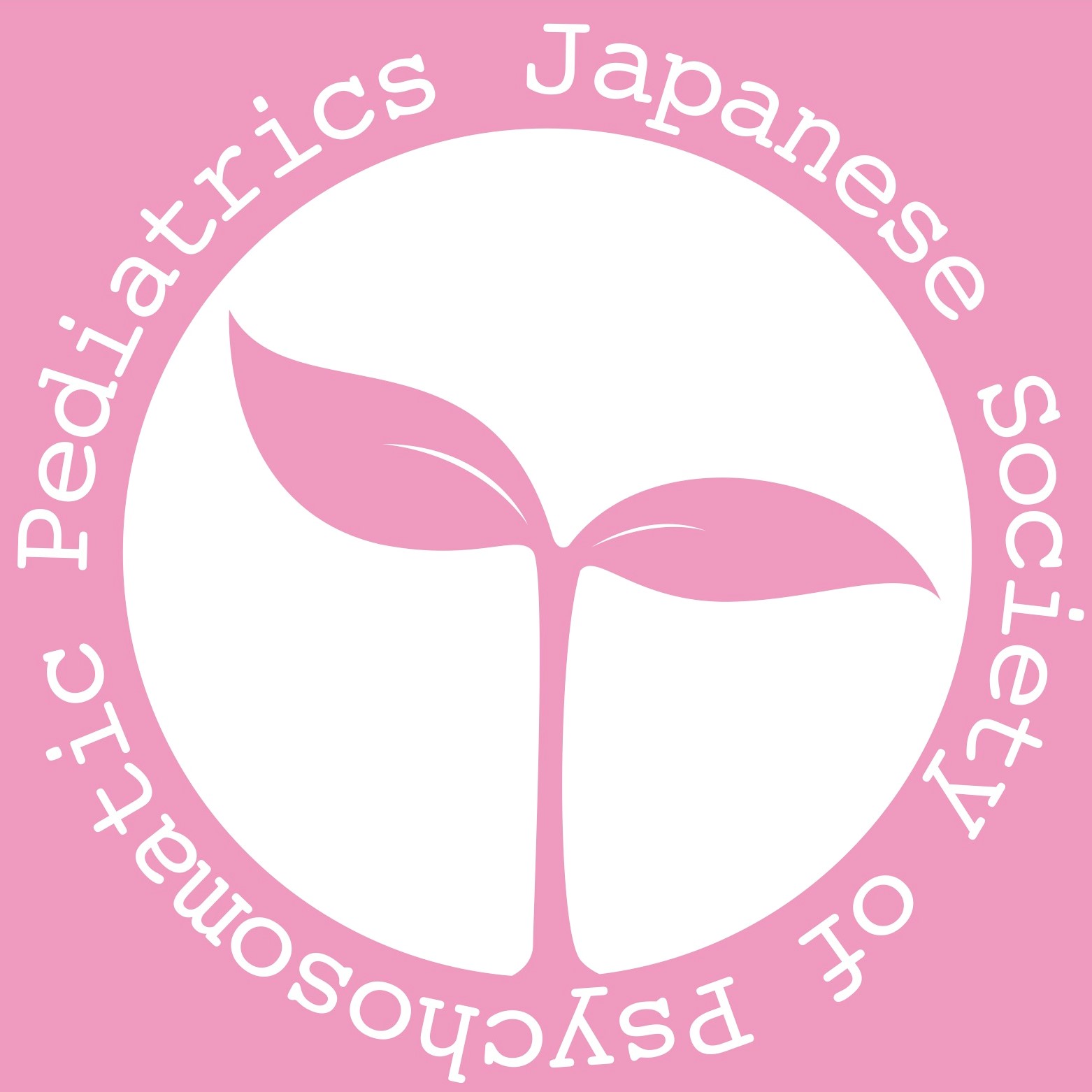 発表者名：
　　　 ※共同演者を含む全員の氏名を記載してください
日本小児心身医学会の定める利益相反に関する開示事項に則り開示します
産学連携活動に係る受け入れ：○○製薬
コンサルタント・指導料：○○株式会社
講演料：○○製薬　　　　
原稿料：○○製薬
給与：○○製薬
株式保有・利益：○○株式会社
役員報酬：○○株式会社
特許使用料：○○製薬
一親等の親族勤務：○○製薬
開示すべき内容のある項目のみ記載してください
日本医学会連合：学術集会への演題応募における倫理的手続きに関する指針：に従っています